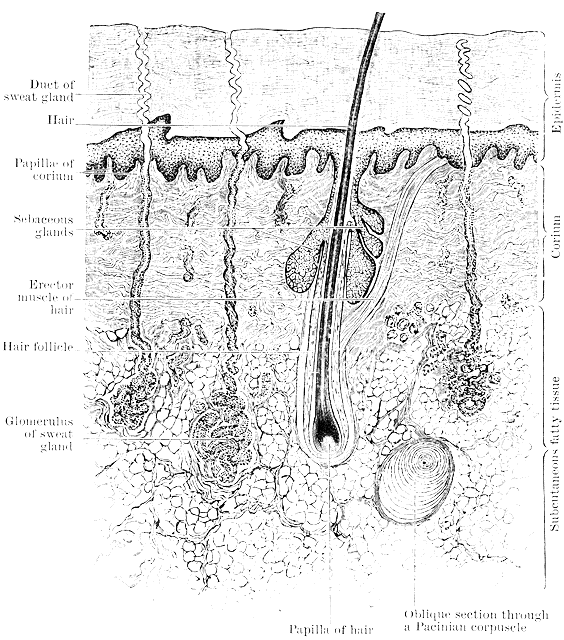 The Integumentary System - the hypodermis
T. Rick
- How do we destroy pathogens that entered our epidermis and dermis?- Why might our hair turn white when we are old?
Student objectives
Name the tissues that make up the subcutaneous tissue, and describe their functions.
Explain the effects of aging on the integumentary system.
Hypodermis
The _____________, also called the ______________________, connects the dermis to the underlying muscles.
It is made of _____________tissue and _______________ tissue.
Loose connective tissue
The loose connective tissue contains _______________ and _______________ and many _______________ that have left capillaries to wander around in the tissue fluid between skin and muscles.
These migrating white blood cells _______________ that enter the body through breaks in the skin.
_______________ are specialized cells that bring out _______________ in a response to damage.
Adipose tissue
_______________ tissue are specialized to store fat, and our subcutaneous layer of _______________ as a potential energy source.
It also provides _______________ from cold.
Aging and the integumentary system
The effects of age on the integumentary system are often quite visible.
Both layers of skin become ____ and more fragile as mitosis in epidermis slows and fibroblasts in the dermis ______ and are not replaced.
The skin becomes _______ as collagen and elastin fibers in the dermis deteriorate.
Sebaceous glands and sweat glands become __________; making skin dry, and temperature regulating more difficult.
Hair follicles become inactive making hair _____, and melanocytes die and are not replaced; this makes hair become _______.
Review questions
Name the tissues of which the subcutaneous tissue is made.
Describe the functions of these tissues.
What do mast cells do?
What are the effects of aging on the skin?
Why might the hair of an elderly turn white?